Research Support Services
Niamh Mundow    	EU Research Officer, RSS, OVPRI
Research Support Services
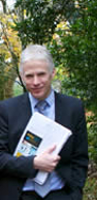 Vice President Research & Innovation
Prof John Cryan
Director RSS 
Dr David O’ Connell
European Funding
National Funding
SFI / Research Centres / Industry
Biosafety
Non-standard / donations / charities
Ethics
Pre-award support
Successful award
Research Support Services
https://www.ucc.ie/en/research/support
Niamh.mundow@ucc.ie
PI Forum
Share common issues
Research strategy, policy and processes
Platform
New staff
Support for networking and dissemination
Developments on the national and international research environment
Break down barriers
Contacts for European Funding
EU Research Support Officers
Pre-award
Niamh.mundow@ucc.ie	;
Imma.Zoppi@ucc.ie;
n.uibhreithiunaigh@ucc.ie
Post-award
EU Research Administrator
Niamh.mundow@ucc.ie; Marthaphelan@ucc.ie
EU Contracts Officer
F.oshea@ucc.ie
Contacts for National Funding
IRC, HRB, Wellcome, Teagasc
Research Support Administrator
Patricia.deasy@ucc.ie
Research support officer
Research Officer
Irene.Kavanagh@ucc.ie
Contacts for Research Centres and SFI
Pre-award and post-award SFI, EI, Industry
Research Support Administrator
T.deane@ucc.ie
SFI Proposal review and advice
Senior Research support officer
a.forde@ucc.ie
Contract officers
APC, MAREI, iCRAG, LERO, CURAM
f.oshea@ucc.ie
Insight, Amber, SSPC, Connect, IPIC
l.wallis@ucc.ie
Contacts for Miscellaneous
Donations, Charities, HSE, NUI, SEAi, DAFM…
Research Support Administrator
Martha.phelan@ucc.ie
Industry, DAFM, NDA, SFI co-funding
Legal support
Sheila.creedon@ucc.ie
Contacts for Clinical review
HRB, Wellcome Trust, DAFM, industry that have clinical component
Clinical Research Contracts Officer
L.wallis@ucc.ie
Clinical Research Reporting Officer
Maurice.dowling@ucc.ie
Clinical Research support
m.Costelloe@ucc.ie
Ethics  /  Biosafety
Liz Hales
Ethics
srec@ucc.ie .
https://www.ucc.ie/en/research/support/ethics/socialresearch/
Pat Casey & Tom Dowdall
Biosafety
biosafety@ucc.ie .
Contacting John Cryan
Aoife Murphy
Personal Assistant
pavpresearch@ucc.ie